Занятие по развитию речи в средней группе на тему «Составление рассказа по картине»
Подготовила: воспитатель Ипатова Т В
Детский сад 148
г. Екатеринбург
Цель: Учить детей создавать картину и рассказывать о ее содержании, развивать творческое мышление
Один и тот же предмет можно называть по – разному, изменяя слова, например
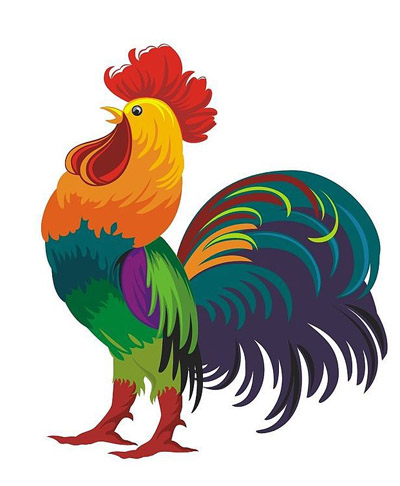 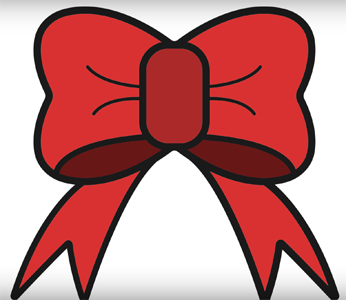 Петух, петушок.
Бант, бантик
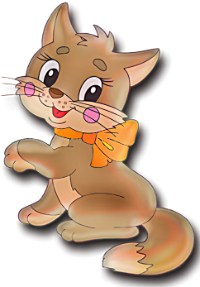 Попробуй самостоятельно назвать изображенные предметы разными словами.
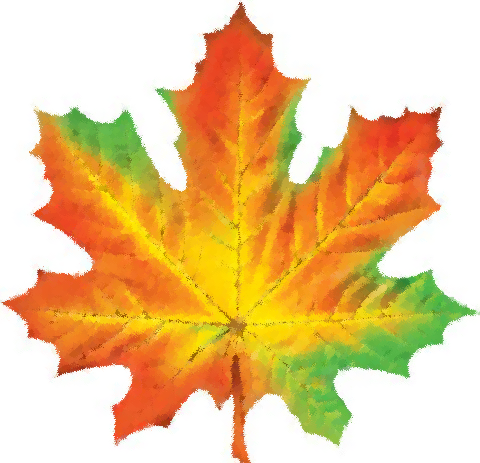 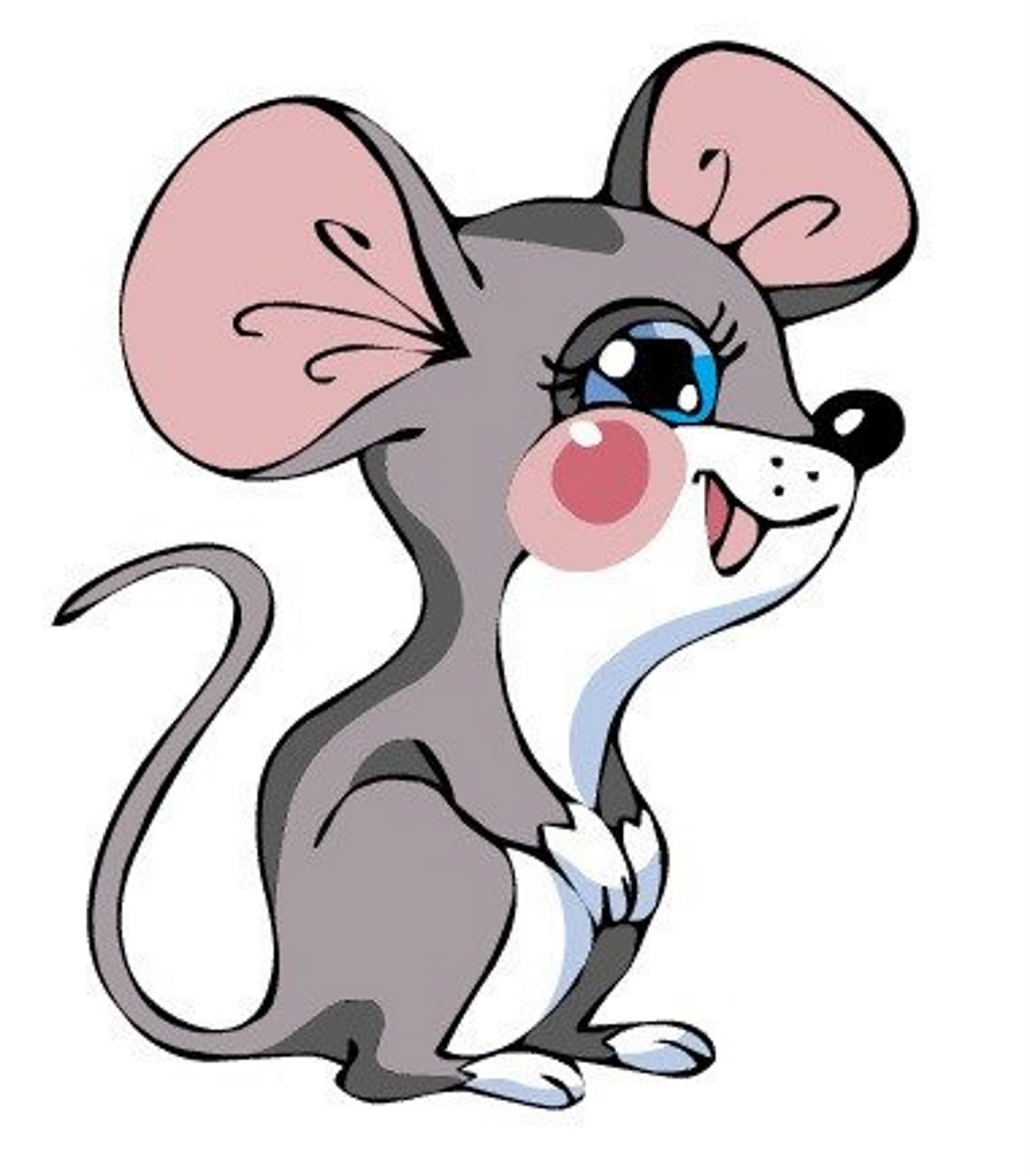 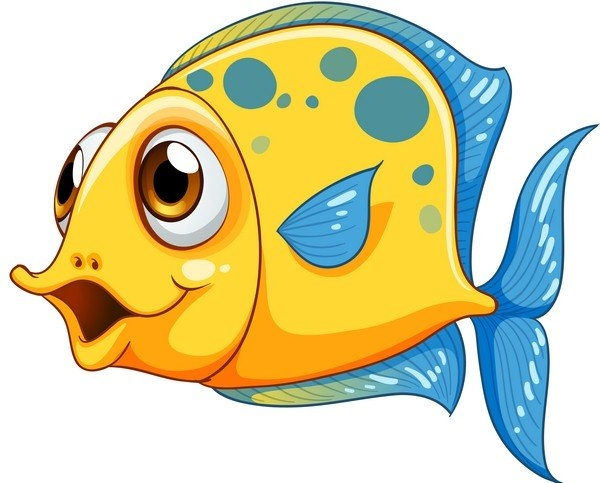 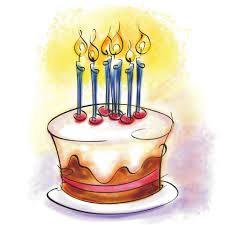 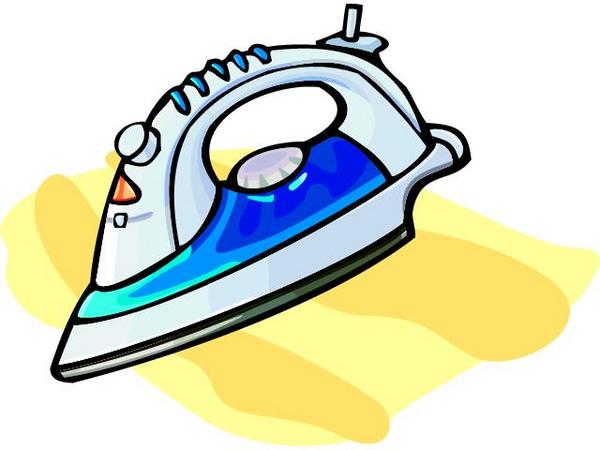 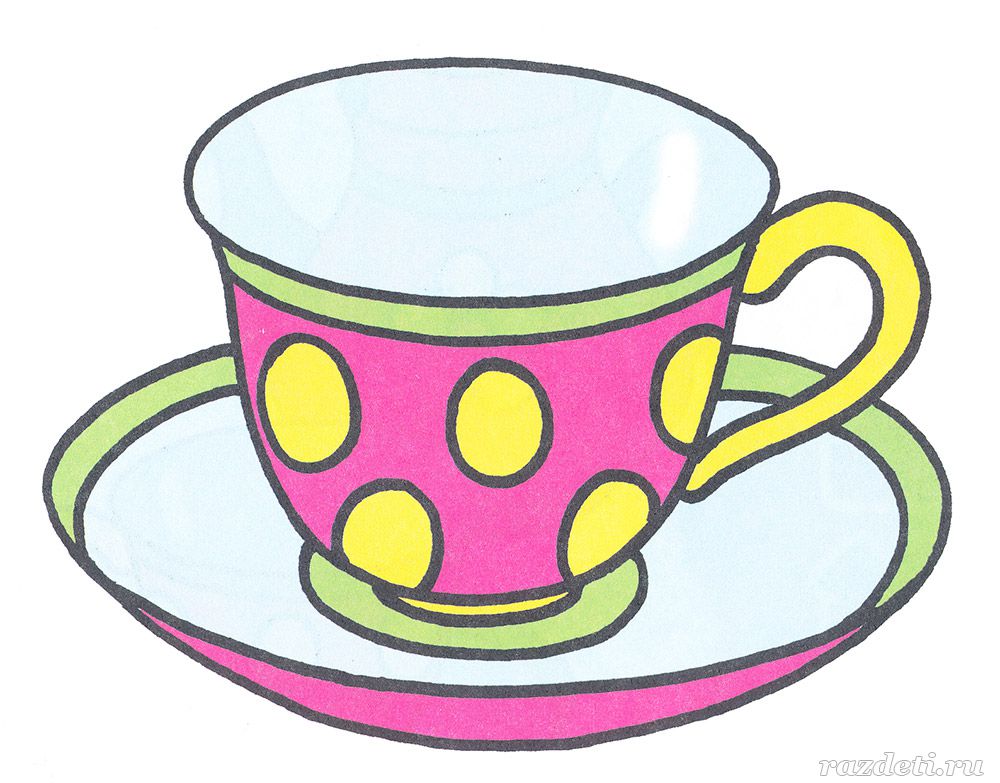 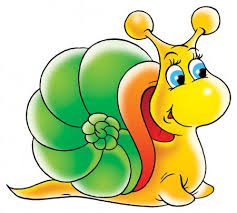 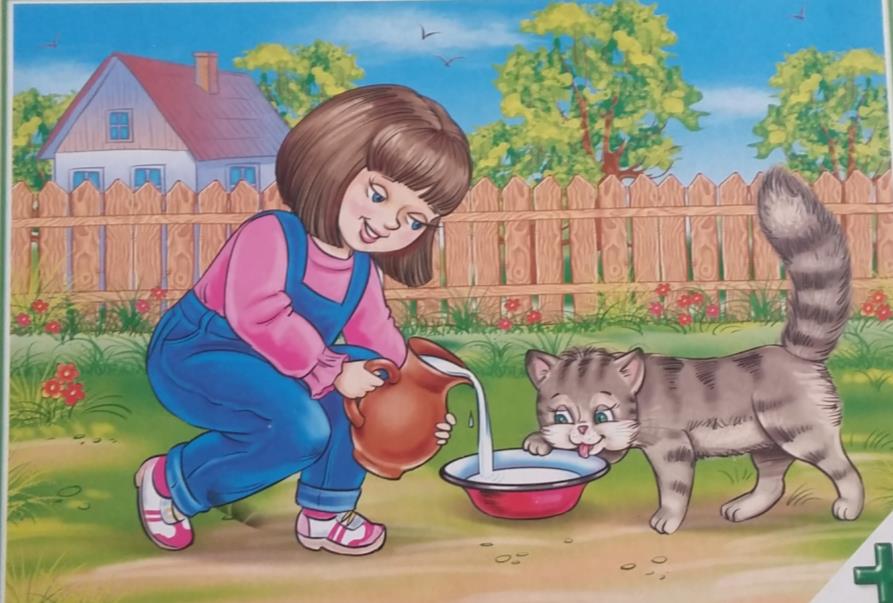 Что ты видишь на этой картинке?
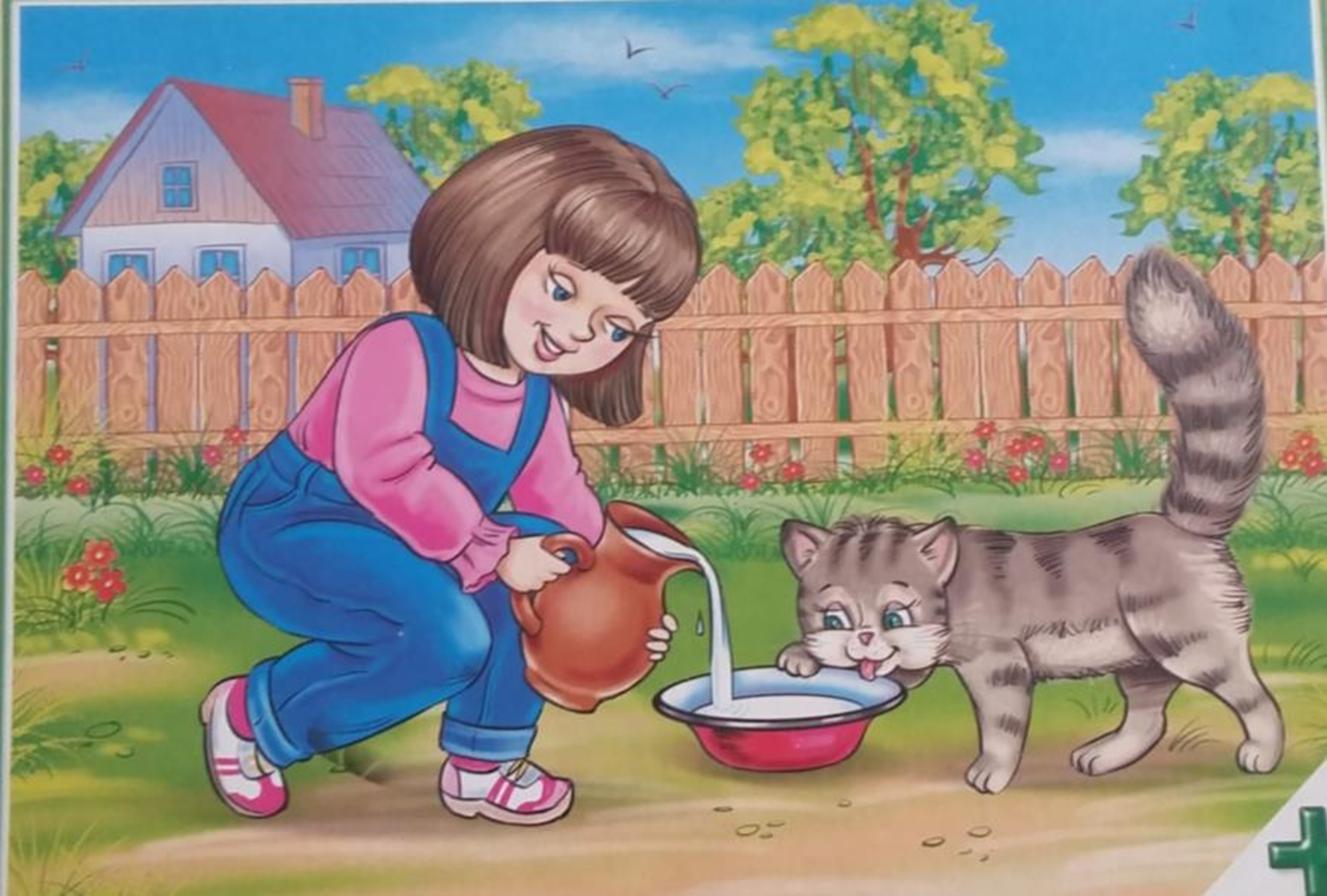 Назови отдельные предметы, которые ты видишь на рисунке
Выделение объектов
Девочка
Дом
Дерево
Котенок
Птицы
Цветы
Забор
Ботинки у девочки
Кувшин с молоком
Миска
Облака
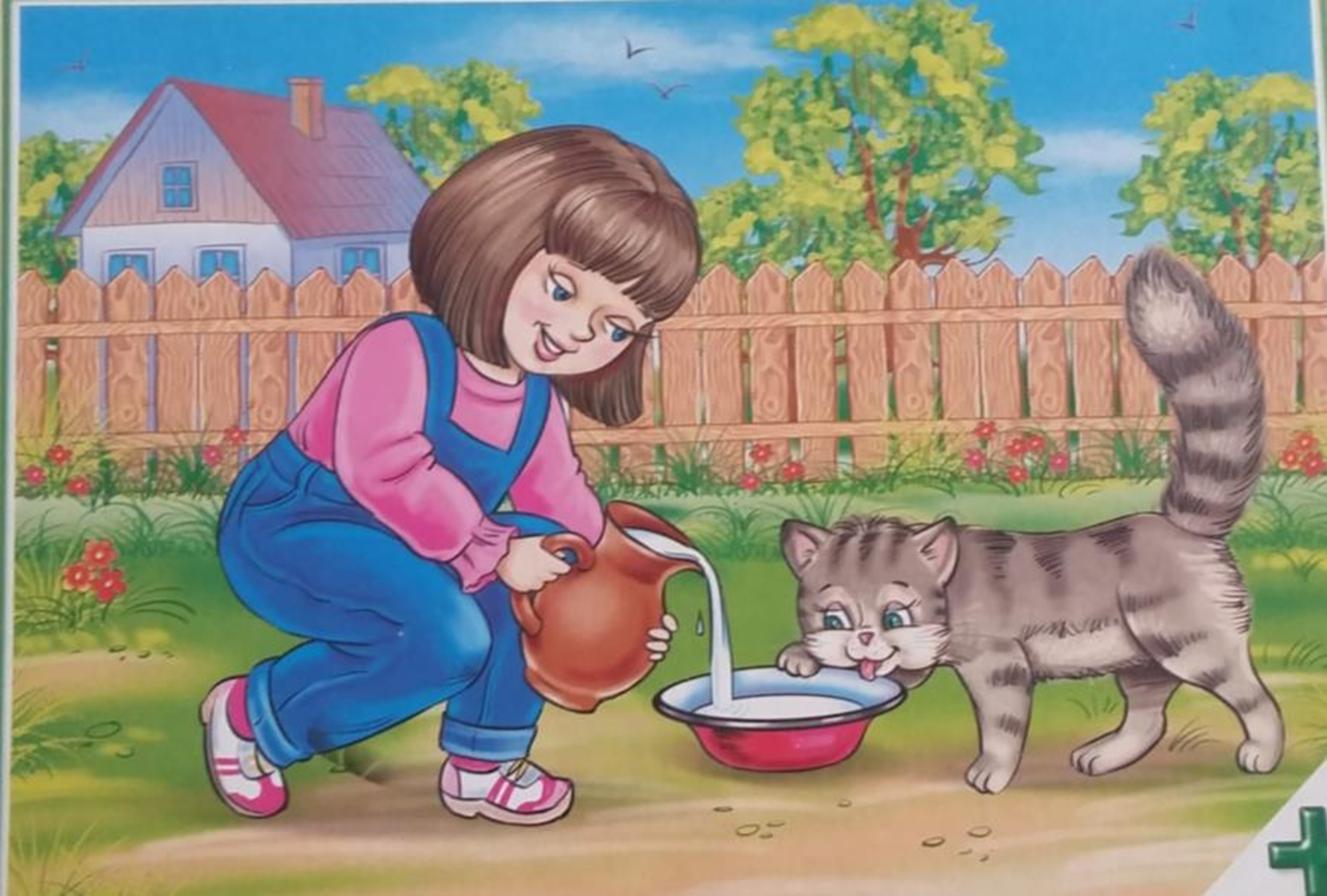 Установи взаимосвязь между предметами:
1.Девочка и котенок(она его кормит)
2.Девочка и ботинки(их носит)
3.Птицы и облака (в небе)
4.Забор и дом (забор вокруг дома)
5.Дерево и птицы(на дереве гнездо)
6.Миска и котенок (он пьет молоко из миски)
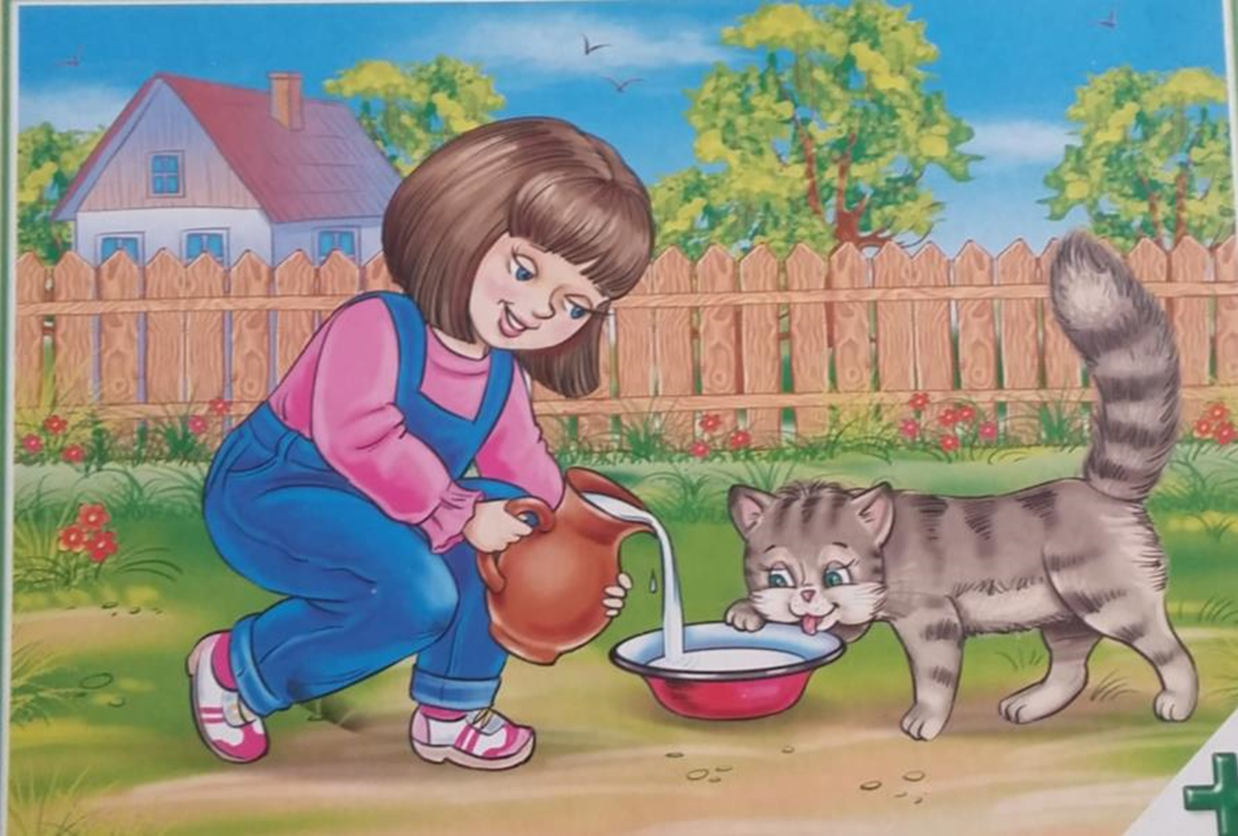 Я – цветок. Я расту на земле, в траве. Я очень красивый и хорошо пахну. Ко мне прилетают бабочки.
Я – котенок. Я очень пушистый. Люблю лазить по деревьям и пить молоко.
Я –дерево. Я расту на полянке за забором. Я высокое. У меня длинные ветви.
Я – птица. Летаю высоко над землей, над деревьями.
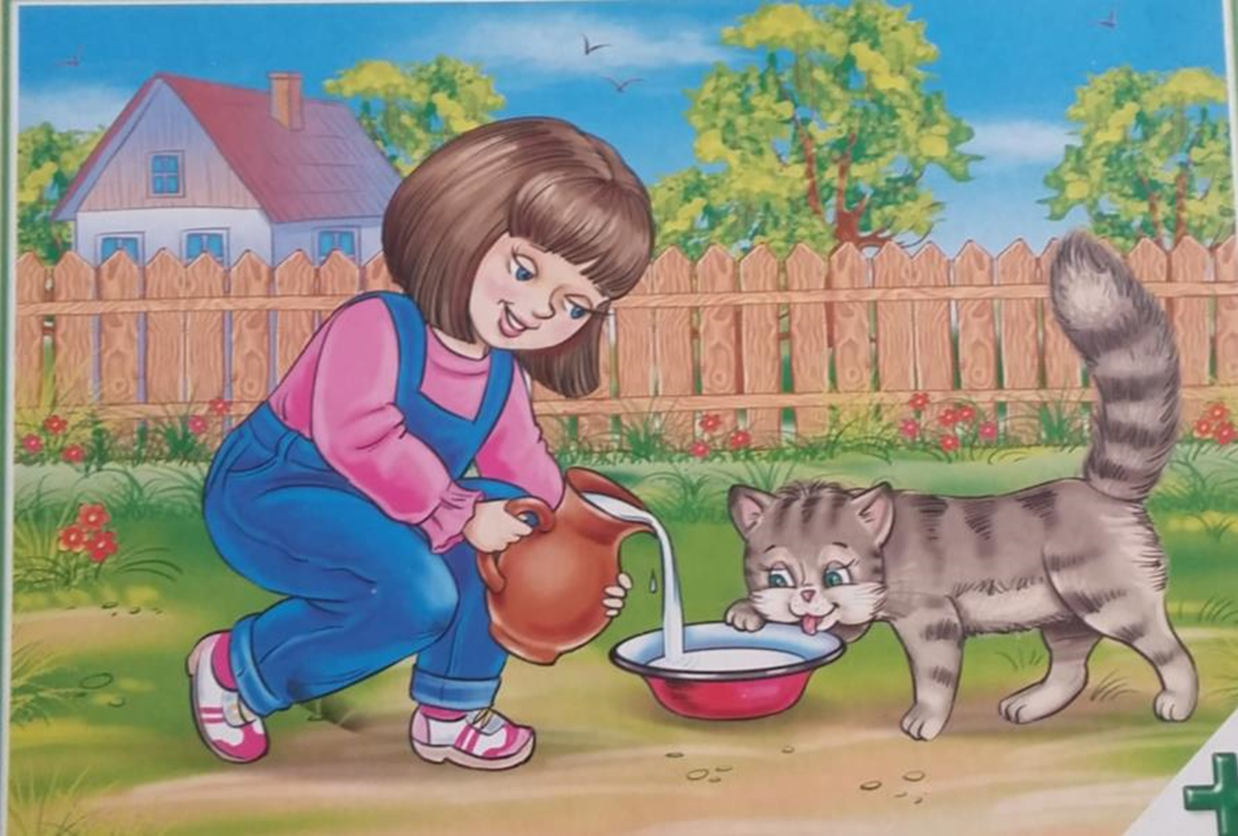 Отгадай загадки:
 1. Серый, но не мышонок
       На 4-х ногах, но не стол
       Пушистый, но не вата.

2. Летает, но не самолет
    С когтями, но не кошка

3. Высокое , но не жираф
    С листочками , но не книга

4. Большой и крепкий  как слон. 
     С трубой, но не паровоз.
Составь цепочку из слов:
1. Семечко – росток- цветок
2. Малышка-……………( девочка- мама)
3. Кирпичи – …………...(стены- дом)
4. Яйцо- ………………….(птенец- птица)
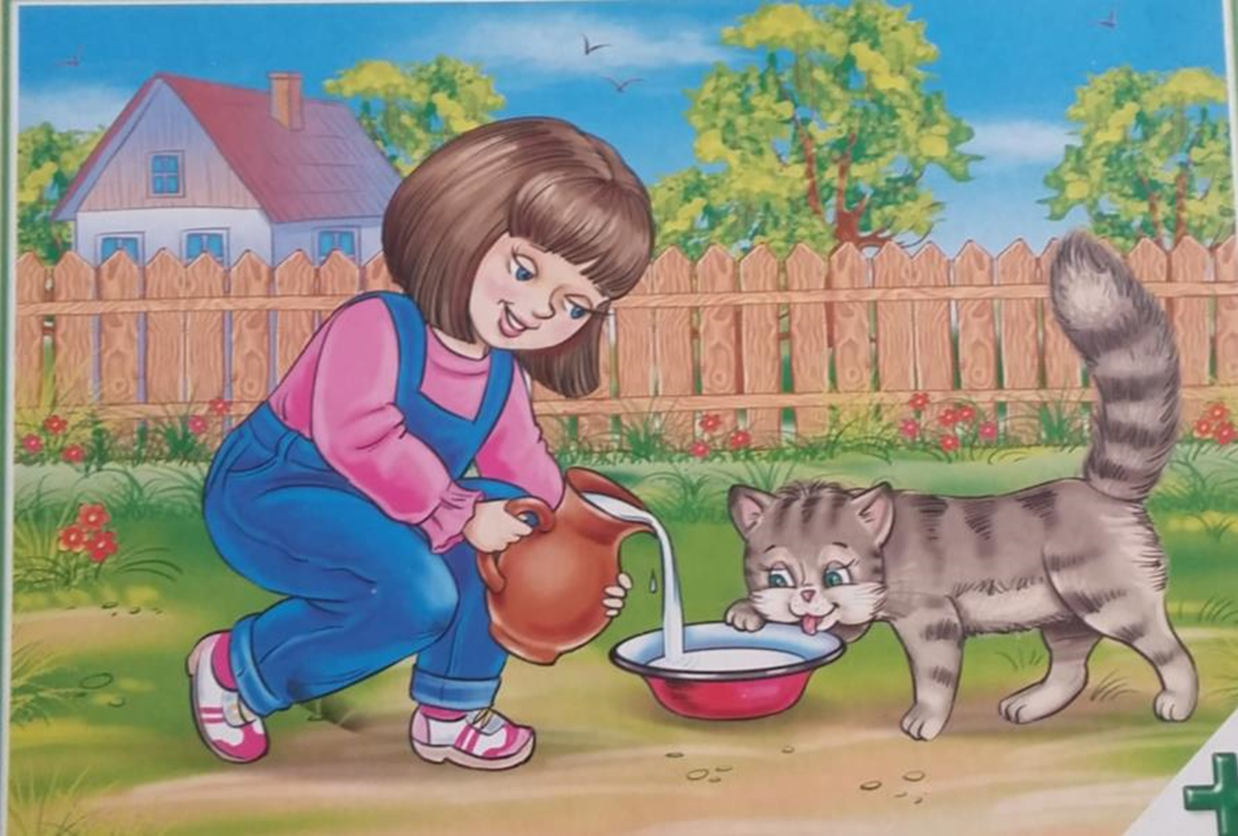 Где находится….

1. Дом- 
(сзади, далеко, за забором.)

2. Деревья- 
(далеко за забором и за домом.)

3.Девочка- 
(впереди забора, рядом с котенком.)
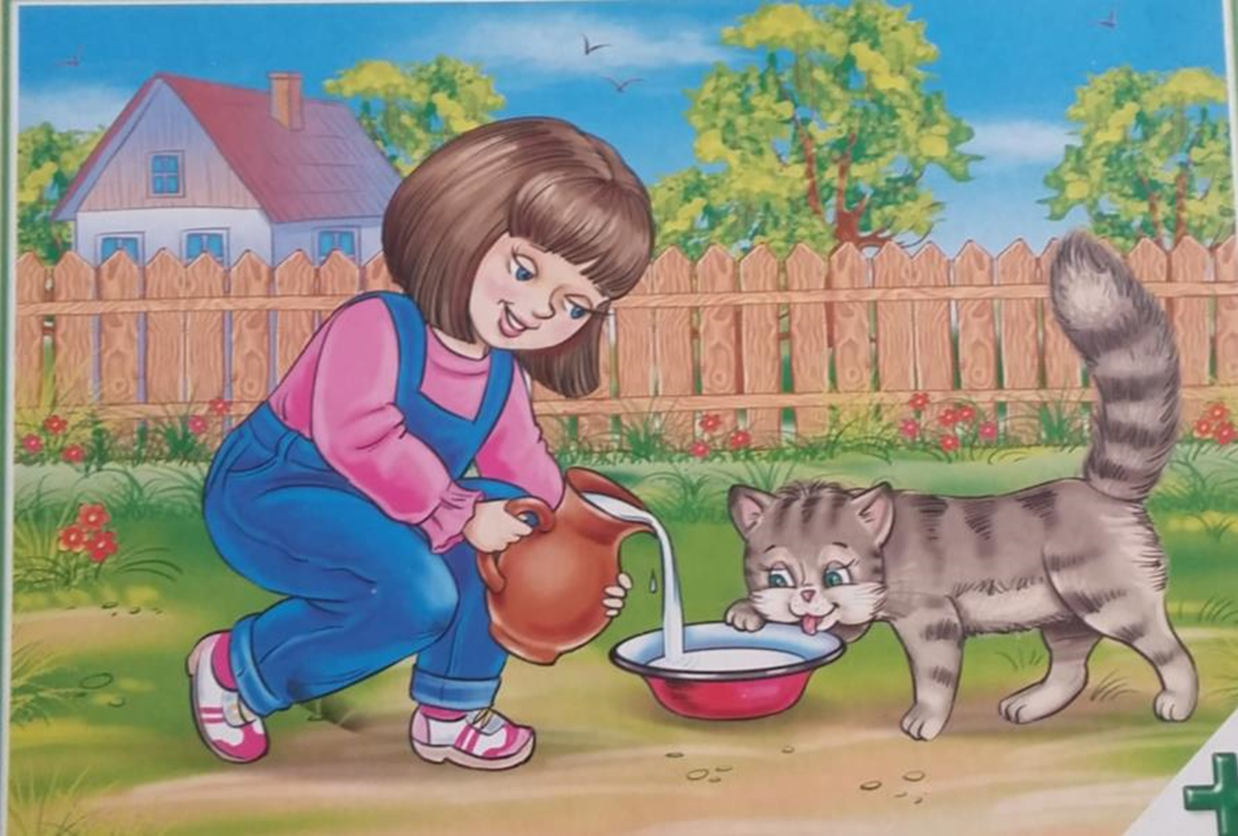 Составь рассказ по картине:

Маша кормит котенка.
На улице Маша увидела котенка. Котенок мяукал. Маша пошла к бабушке и попросила молоко для котенка. Бабушка дала Маше кувшин молока и мисочку. Девочка налила молочко в мисочку. Котенок полакал молока и довольный убежал гулять.
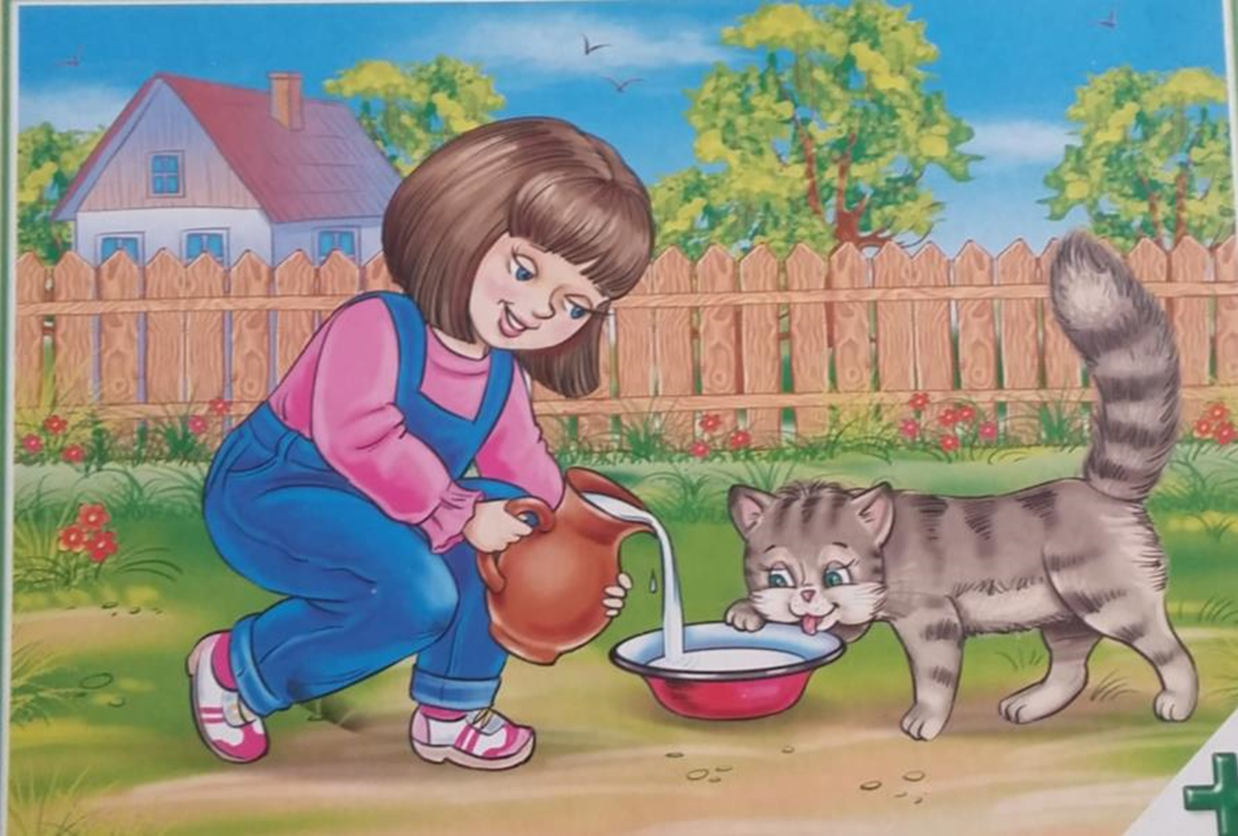 Спасибо за внимание!
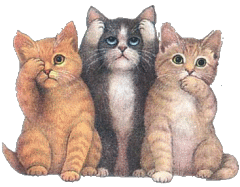